الدخول الى النظام من خلال موقع الجامعة
الدخول الى النظام
من خلال الرابط التالى للدخول من داخل الجامعة
http://www.svu.edu.eg/arabic/mis2/loginpage.html
   من خلال الرابط التالى للدخول من خارج الجامعة
http://www.svu.edu.eg/arabic/mis2/outside-sv1u.html
الشاشة الرئيسية للنظام
بيانات الدخول لكل كنترول
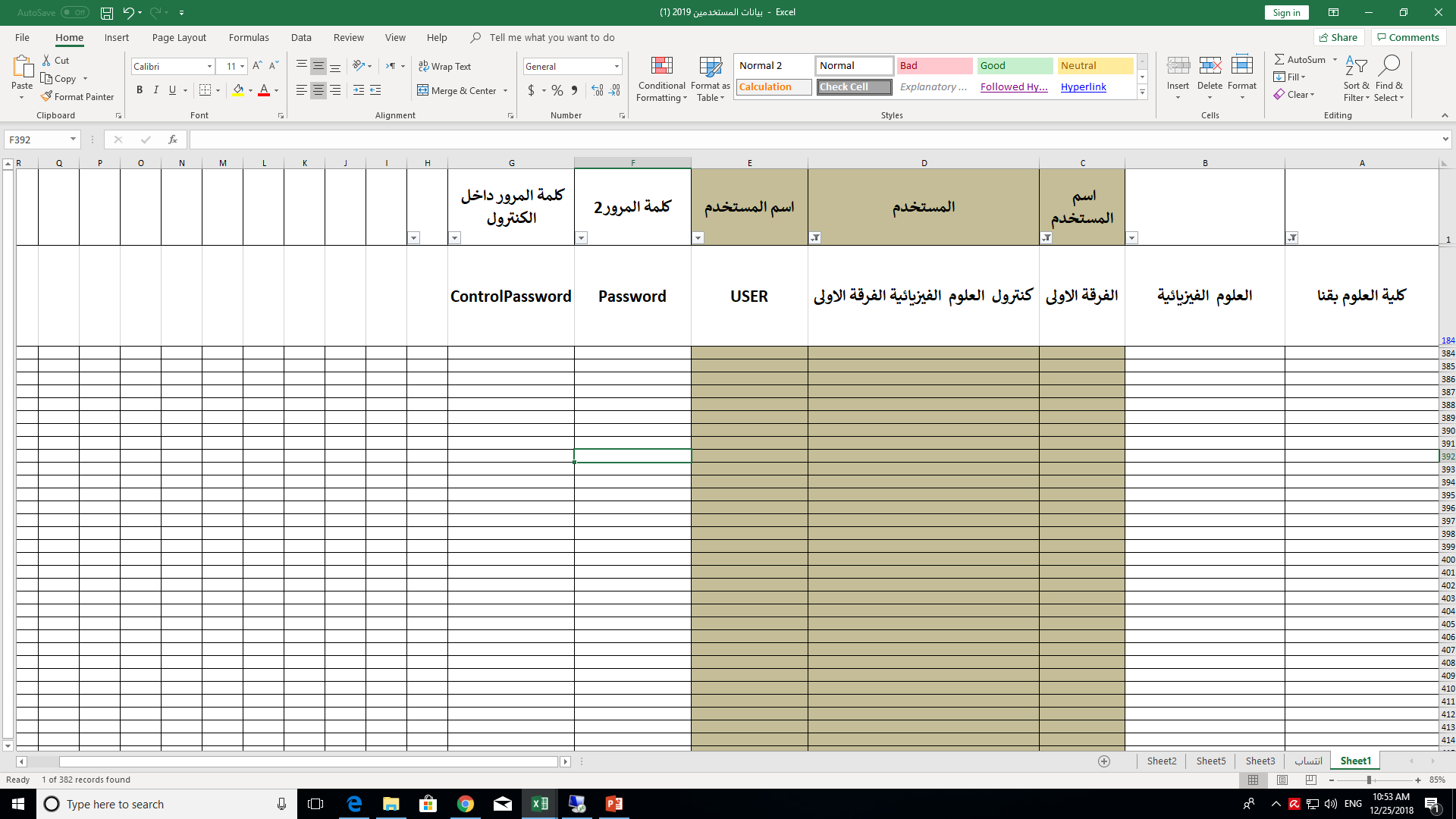 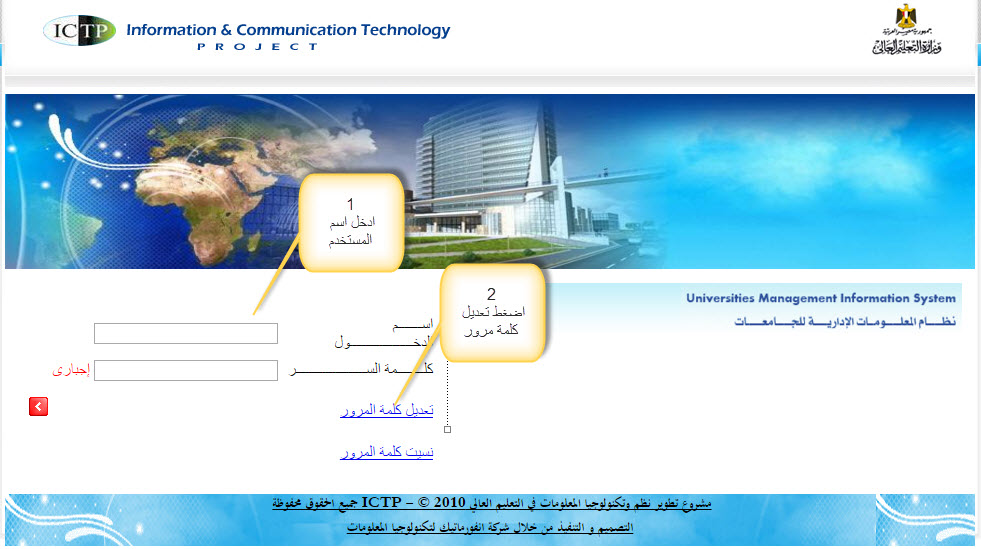 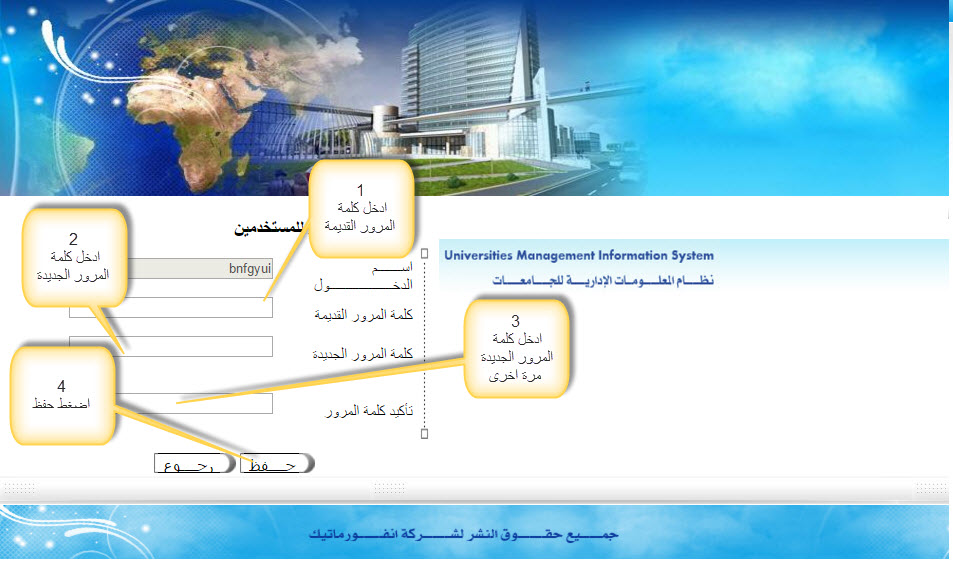